Plain Language in Practice:  Writing for the Web
Leslie O’Flahavan, E-WRITE Web Manager University
October 1, 2008
Webinar overview
Plain language principles 
Why online readers desperately need plain language 
Examples of plain language web content 
How to edit web content according to plain language principles 
Online plain language resources
© E-WRITE 2008
What is plain language?
Plain language is a communication philosophy
“Plain language…is communication your audience can understand the first time they read or hear it.”

“A communication is in plain language if the…audience for that communication can quickly and easily 
find what they need 
understand what they find 
act appropriately on that understanding”
© E-WRITE 2008
[Speaker Notes: http://www.plainlanguage.gov/whatisPL/index.cfm
http://www.centerforplainlanguage.org/]
Plain language is a community
Plain Language Action and Information Network (PLAIN)
Federal agencies with plain language programs
Bureau of Land Management 
Environmental Protection Agency 
Federal Aviation Administration  
Fish and Wildlife Service 
Health Resources and Services Administration 
National Institutes of Health 
Office of the Federal Register 
Securities and Exchange Commission 
Plain Language Awards 
Legal Writing Institute’s Golden Pen Award
NIH’s Plain Language Initiative’s annual award
© E-WRITE 2008
Plain language is a government mandate
House passed bill requiring plain language in federal documents; Senate vote pending (2008) 
OMB Policies for Federal Public Websites (2004) 
Vice President Gore’s National Partnership for Reinventing Government (through 2001)
President Clinton’s 1998 memorandum on plain language
President Carter’s 1978 Executive Order
© E-WRITE 2008
Plain language: We know it when we see it
Not plain language
Local Veterans Employment Representatives conduct outreach to employers to engage in advocacy efforts with hiring executives to increase employment opportunities for veterans, encourage the hiring of disabled veterans and generally assist veterans to gain and retain employment.
© E-WRITE 2008
[Speaker Notes: http://www.dol.gov/vets/programs/empserv/employment_services_fs.htm]
Why is this not plain?
Local Veterans Employment Representatives conduct outreach to employers to engage in advocacy efforts with hiring executives to increase employment opportunities for veterans, encourage the hiring of disabled veterans and generally assist veterans to gain and retain employment.
© E-WRITE 2008
Plain language rewrite
Local Veterans Employment Representatives contact employers to encourage them to hire veterans, including disabled veterans, and generally assist veterans in finding and keeping jobs.
© E-WRITE 2008
Online, any flaws in writing are magnified.
Handouts, Page 1How is this content difficult for readers?
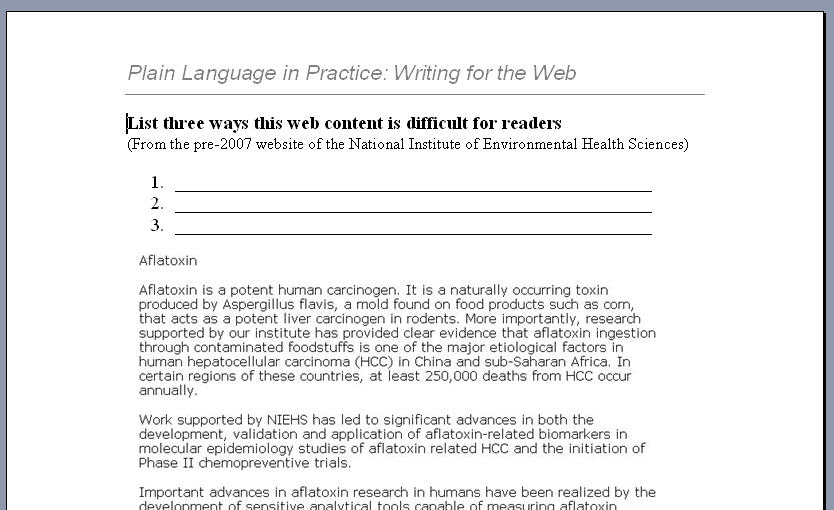 © E-WRITE 2008
Handouts, Page 1How is this content difficult for readers?
Unfamiliar terms
No links to more info
No headings
No scannable features
Wordy phrasing 
	(“Of particular importance was the finding that …”)
© E-WRITE 2008
Online readers must work harder than print readers …
They read more slowly
They scan before (or instead of) actually reading
They are frequently “at sea” 
They fatigue easily
© E-WRITE 2008
Writing in plain language makes web content easier to read and understand
Aflatoxin content in plain language
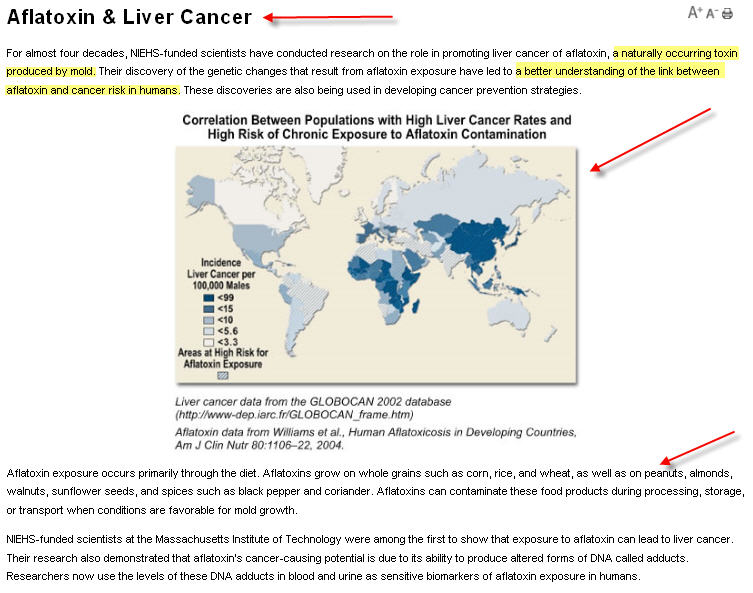 © E-WRITE 2008
[Speaker Notes: http://www.niehs.nih.gov/health/impacts/aflatoxin.cfm]
Overview: plain language web writing at every level
Part 1: Plain language in navigation
Part 2: Plain language on each page
Part 3: Plain language sentences
Part 4: Plain language word choice
Part 5: Plain language in text display
© E-WRITE 2008
Plain language principles applied to web writing
Part 1: Plain language in navigation
Use menu terms users understand
Keep menu terms short
Help users find the content that’s right for them
Part 2: Plain language on each page
Give the page a clear title
Use headings
Keep paragraphs short
Link to more information
© E-WRITE 2008
Plain language principles applied to web writing
Part 3: Plain language sentences
Make them relatively short (under 20 words)
Use active voice
Choose strong verbs
Part 4: Plain language word choice
Avoid bureaucratese
Use familiar terms
Provide definitions whenever you must use technical terms 
Part 5: Plain language in text display
Use vertical lists
Use tables
© E-WRITE 2008
Plain language web writing at every level
Part 1: Plain language in navigation
Part 2: Plain language on each page
Part 3: Plain language sentences
Part 4: Plain language word choice
Part 5: Plain language in text display
© E-WRITE 2008
Part 1: Plain language in navigation
Use menu terms users understand
Keep menu terms short
Help users find the content that’s right for them
© E-WRITE 2008
Use terms intended users can understand
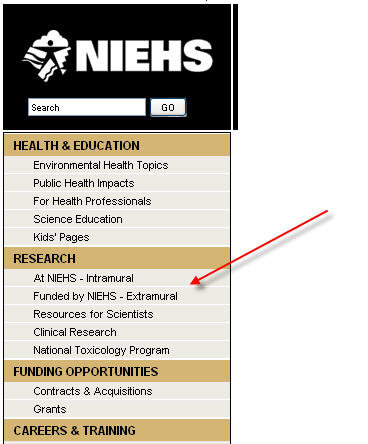 © E-WRITE 2008
[Speaker Notes: National Institute of Environmental Health Science
http://www.niehs.nih.gov/index.cfm]
Will users know the difference between an office and a bureau?
© E-WRITE 2008
[Speaker Notes: http://treasury.gov/]
Will users understand the differences between these menu terms?
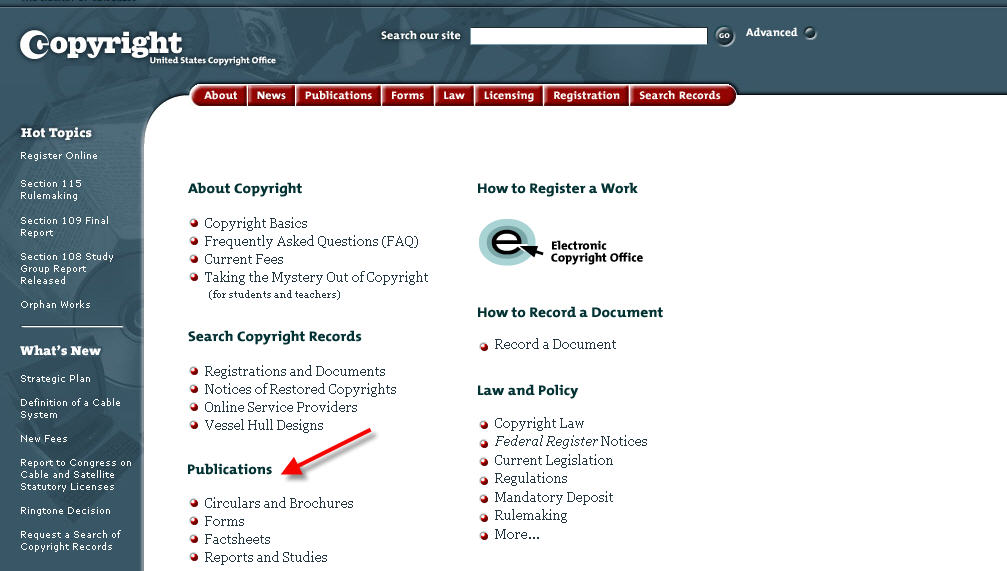 © E-WRITE 2008
[Speaker Notes: http://copyright.gov/]
Keep menu terms short
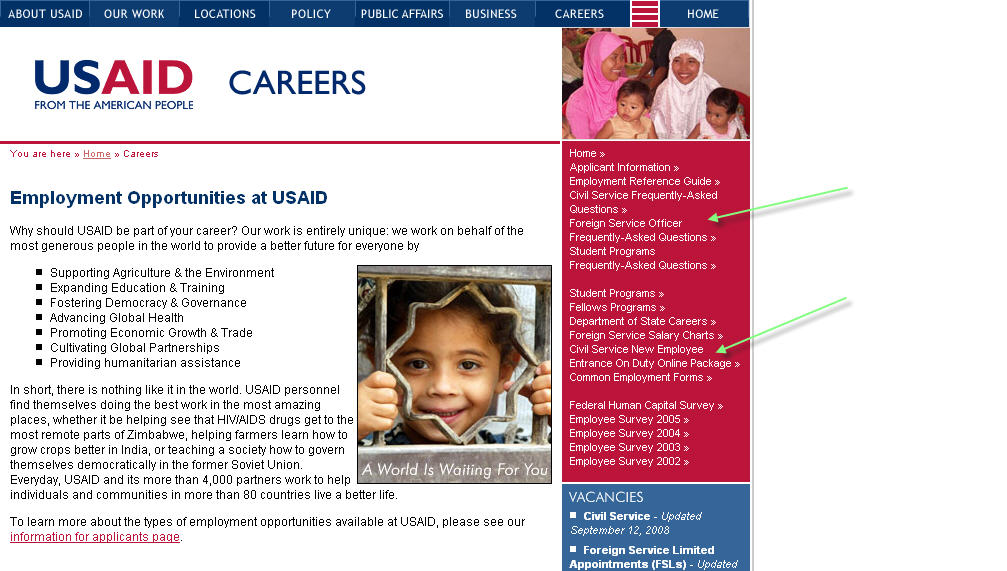 © E-WRITE 2008
[Speaker Notes: http://www.usaid.gov/careers/]
Shorter menu terms
Too long: Foreign Service Officer Frequently Asked Questions  
Better: Foreign Service Officer FAQs

Too long: Civil Service New Employee Entrance On Duty Online Package
 Better: New Employee Online Package
© E-WRITE 2008
Help users find the right content
When the differences between users are great, site navigation must work hard to help users find the content that’s right for them.
© E-WRITE 2008
Who are the US Copyright Office’s users?
Copyright holders
Wanna-be copyright holders
Attorneys
Broadcasters 
Publishers 

Domestic and international
Experts and non-experts
© E-WRITE 2008
How do I find the content that’s right for me?
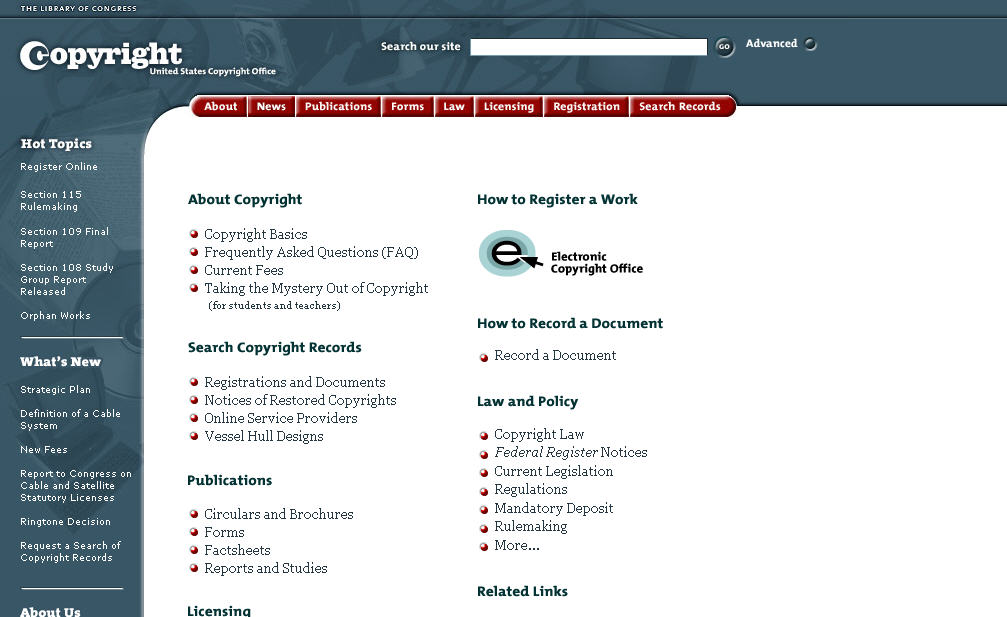 © E-WRITE 2008
[Speaker Notes: http://copyright.gov/]
Help users navigate to the content that’s right for them
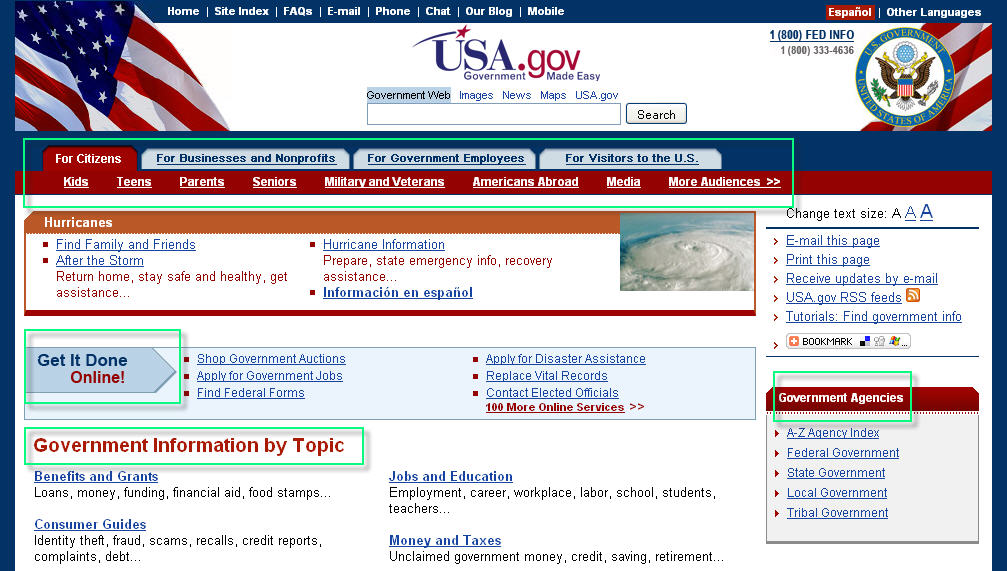 © E-WRITE 2008
[Speaker Notes: http://www.usa.gov/]
Good naming of various users
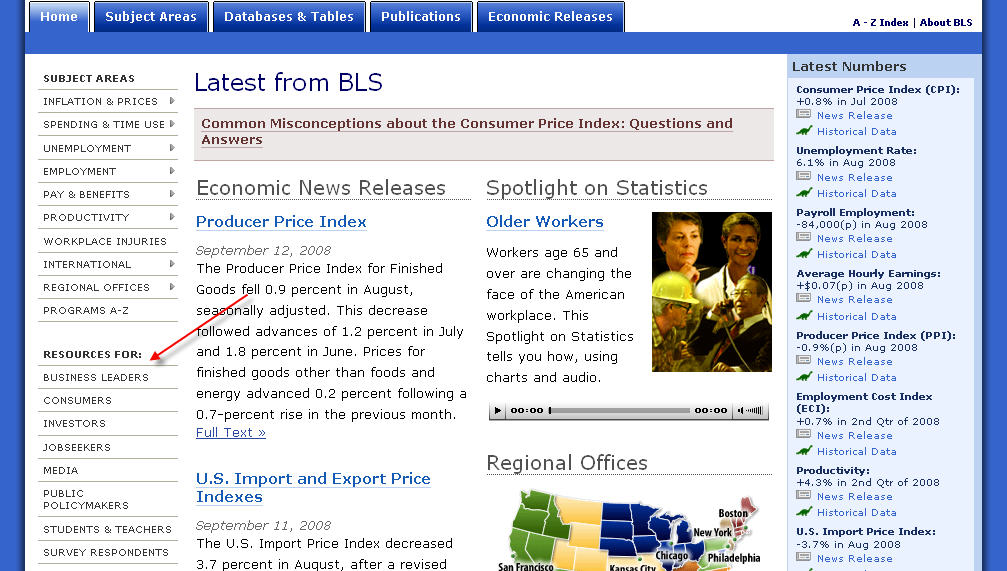 © E-WRITE 2008
[Speaker Notes: Bureau of Labor Statistics
http://stats.bls.gov/]
National Institute of Environmental Health Sciences (NIEHS): An award-winning plain language web site
Contributed by Cheryl R. Thompson NIEHS Web Manager 
thompsonc2@niehs.nih.gov
NIEHS home page before relaunch
© E-WRITE 2008
NIEHS home page after PL redo
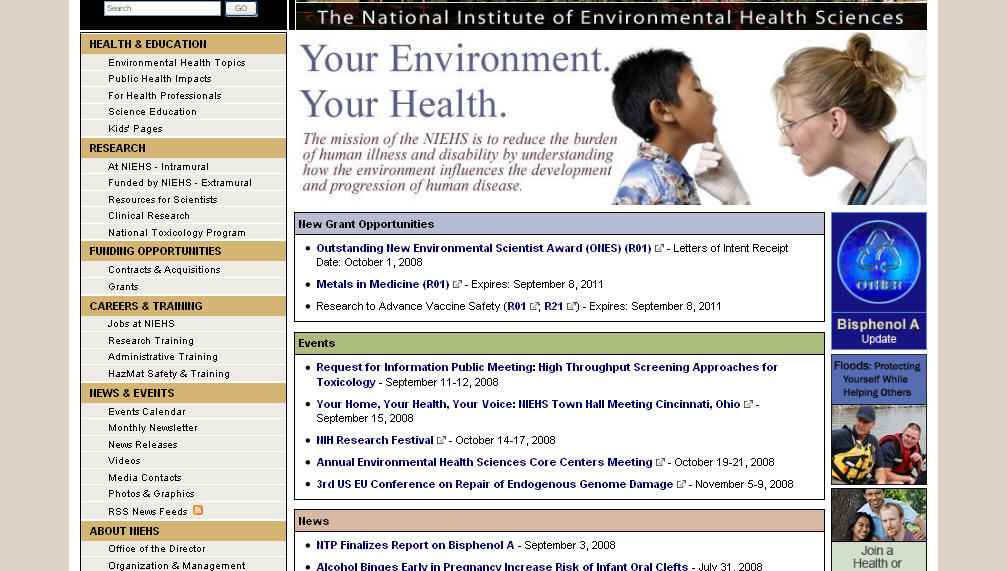 © E-WRITE 2008
[Speaker Notes: http://www.niehs.nih.gov/index.cfm]
Questions?
Plain language web writing at every level
Part 1: Plain language in navigation
Part 2: Plain language on each page
Part 3: Plain language sentences
Part 4: Plain language word choice
Part 5: Plain language in text display
© E-WRITE 2008
Part 2: Plain language on each page
Give the page a clear title
Use headings
Keep paragraphs short
Link to more information
© E-WRITE 2008
Give the page a clear title
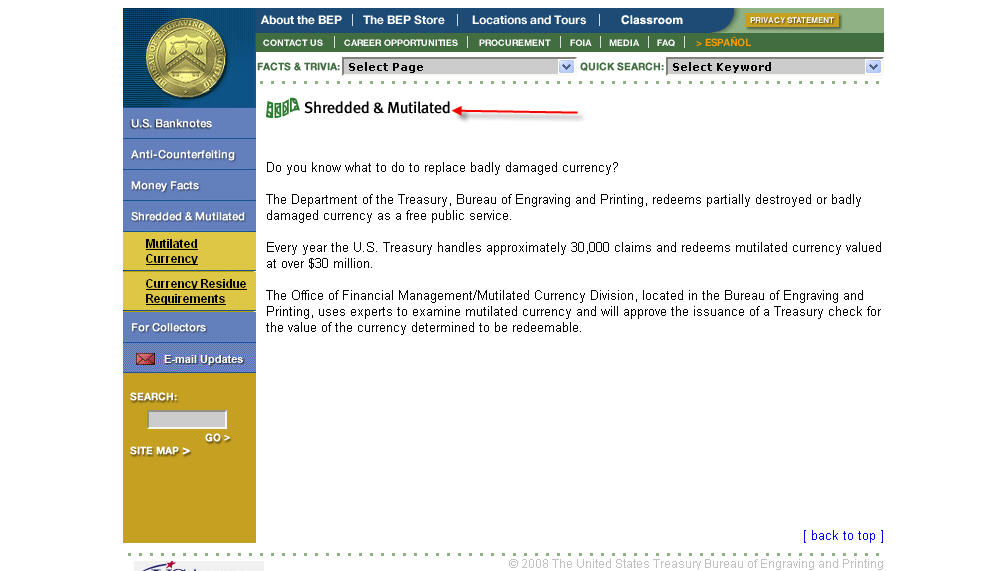 © E-WRITE 2008
[Speaker Notes: Bureau of Engraving and Printing 
http://www.bep.treas.gov/section.cfm/8]
What is this page about?
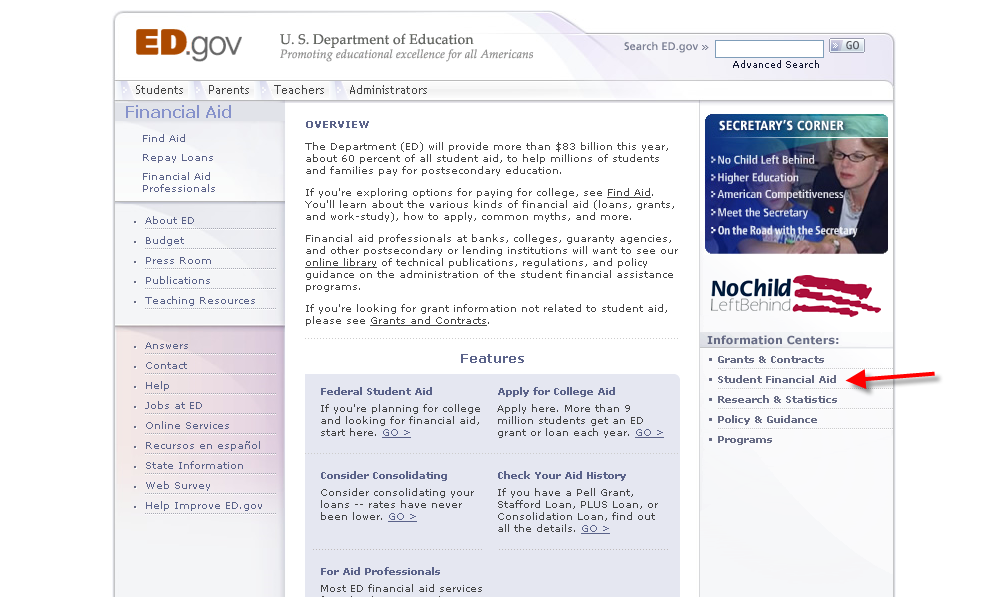 © E-WRITE 2008
[Speaker Notes: http://www.ed.gov/finaid/landing.jhtml?src=rt]
Better page titles
Student Financial Aid
Find Help with Paying for College
Helping Students and Families Pay for College
Student Financial Aid Overview
© E-WRITE 2008
Page title – not quite there
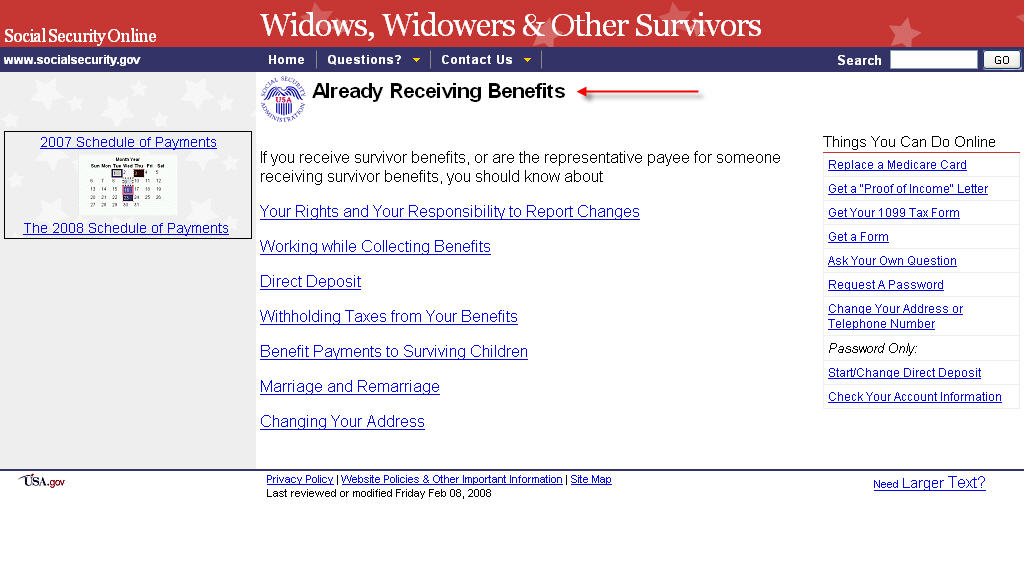 © E-WRITE 2008
[Speaker Notes: http://www.ssa.gov/ww&os3.htm]
Clear page title
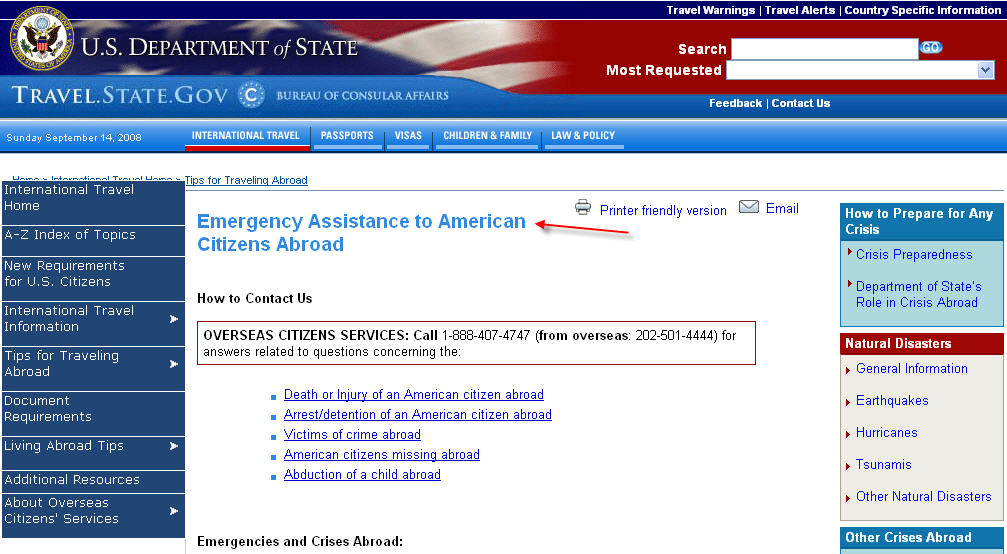 © E-WRITE 2008
[Speaker Notes: http://travel.state.gov/travel/tips/emergencies/emergencies_1212.html]
Really clear page title
© E-WRITE 2008
[Speaker Notes: http://www.faa.gov/licenses_certificates/airmen_certification/change_certificate_number/]
Use headings
“Your content is so good that I didn’t have to read the whole thing”
Help readers scan
Cue readers to a change in topic
Help make a page useful for different types of readers
© E-WRITE 2008
Handouts, Page 2This content needs headings
© E-WRITE 2008
[Speaker Notes: VA’s National Center for Patient Safety
http://www.patientsafety.gov/vision.html]
Handouts, page 7Headings added to VA web content
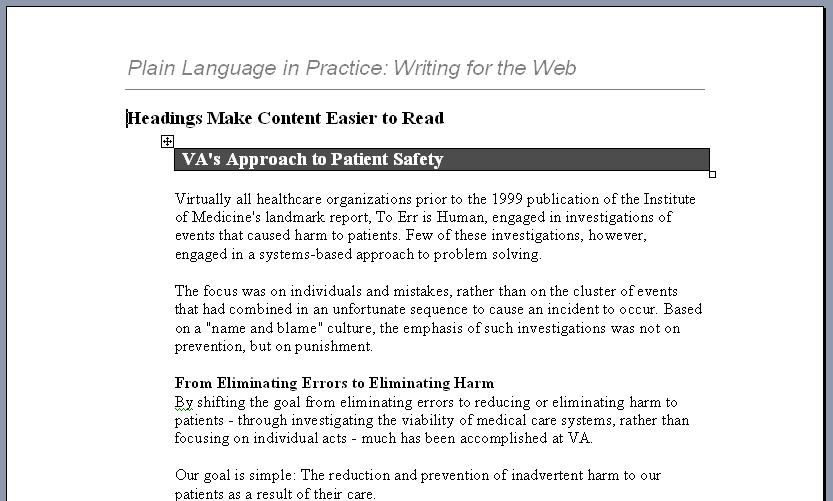 © E-WRITE 2008
Headings make this page scannable
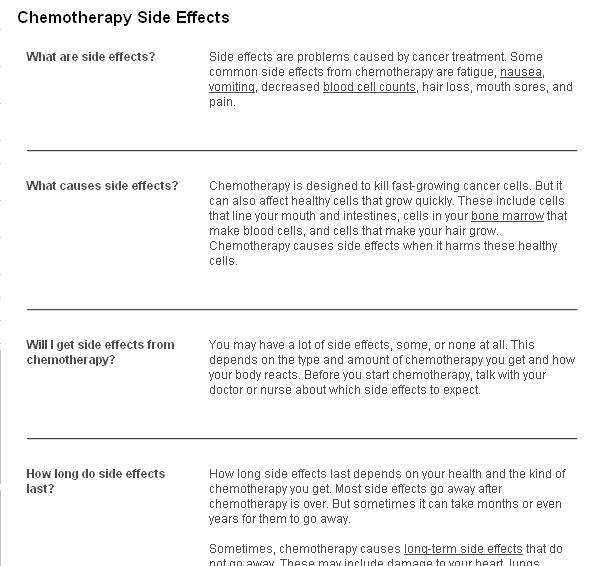 © E-WRITE 2008
[Speaker Notes: http://www.cancer.gov/cancertopics/chemotherapy-and-you/page5
Published by the National Cancer Institute and National Institute of Health. Winner of a "Gold" Plain Language Award from the National Institute for Health, 2008.]
Expert readers need headings too
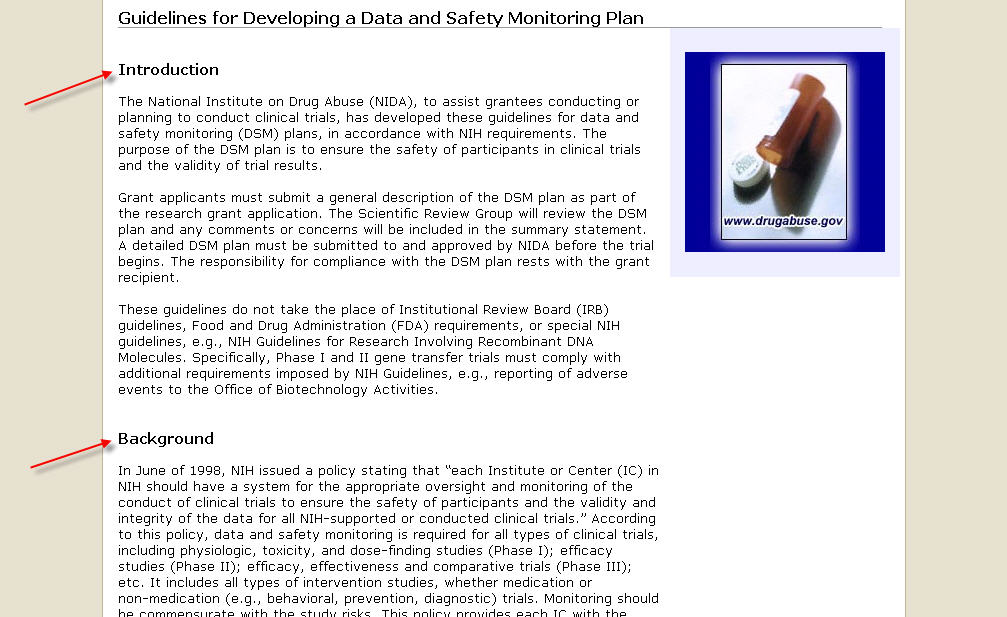 © E-WRITE 2008
[Speaker Notes: National Institute on Drug Abuse
http://www.drugabuse.gov/Funding/DSMBSOP.html]
Plain language headings for expert readers
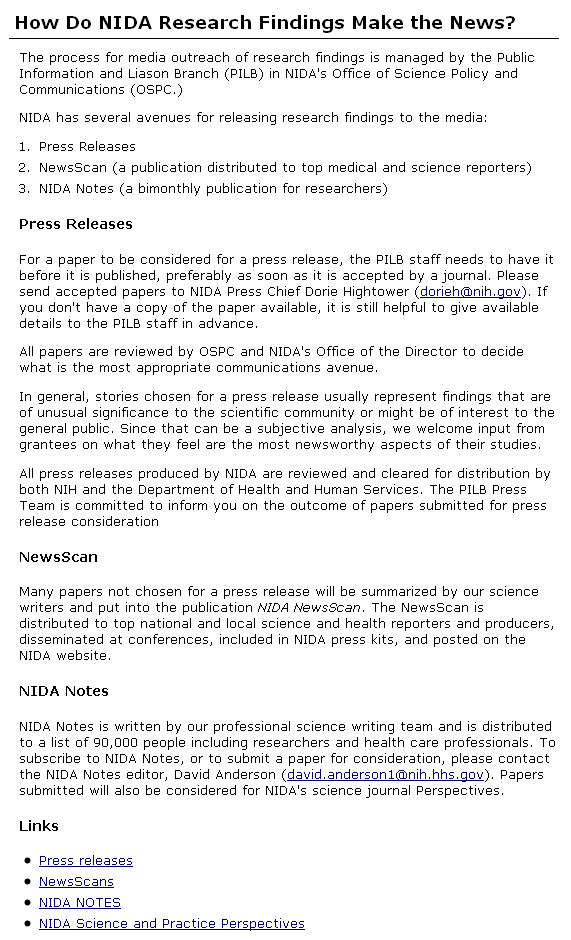 © E-WRITE 2008
[Speaker Notes: http://www.drugabuse.gov/researchdissem.html]
Excellent headings
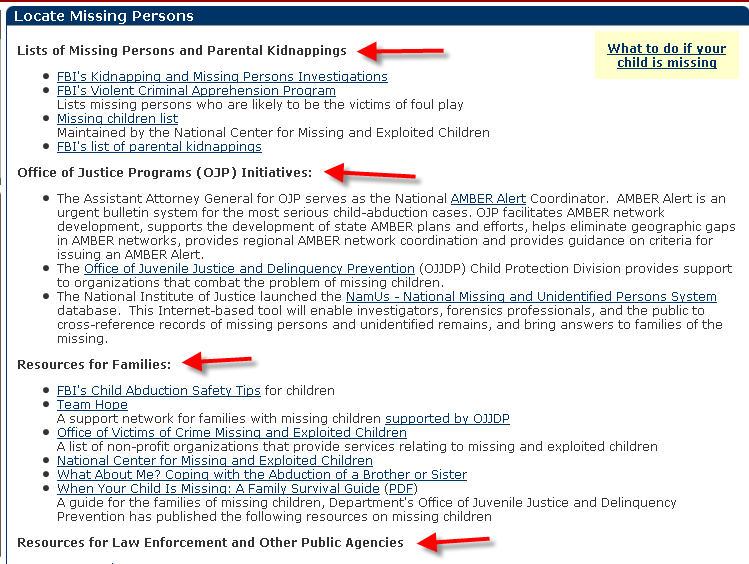 © E-WRITE 2008
[Speaker Notes: Justice Department
http://www.usdoj.gov/whatwedo/whatwedo-missing.html]
Search engines like headings
Review search logs to discover which terms your readers use for search (jobs vs employment)
Use plain language terms in headings
Search engines give headings higher weight
© E-WRITE 2008
Keep paragraphs short and focused
About five sentences or 75 words
Easily recognized as a chunk
Focused on one topic
© E-WRITE 2008
272 words, 8 sentences
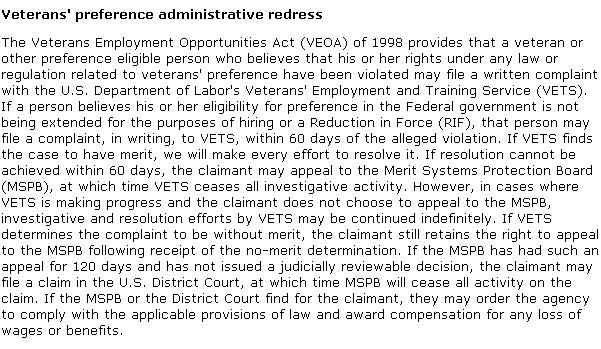 © E-WRITE 2008
[Speaker Notes: Veterans' Employment and Training Service – Dept of Labor
http://www.dol.gov/vets/programs/vetspref/veterans_preference_fs.htm]
Shorter paragraphs make white space work
Veterans' preference administrative redress

The Veterans Employment Opportunities Act (VEOA) of 1998 provides that a veteran or other preference eligible person who believes that his or her rights under any law or regulation related to veterans' preference have been violated may file a written complaint with the U.S. Department of Labor's Veterans' Employment and Training Service (VETS). If a person believes his or her eligibility for preference in the Federal government is not being extended for the purposes of hiring or a Reduction in Force (RIF), that person may file a complaint, in writing, to VETS, within 60 days of the alleged violation. If VETS finds the case to have merit, we will make every effort to resolve it. 

If resolution cannot be achieved within 60 days, the claimant may appeal to the Merit Systems Protection Board (MSPB), at which time VETS ceases all investigative activity. However, in cases where VETS is making progress and the claimant does not choose to appeal to the MSPB, investigative and resolution efforts by VETS may be continued indefinitely. 

If VETS determines the complaint to be without merit, the claimant still retains the right to appeal to the MSPB following receipt of the no-merit determination. If the MSPB has had such an appeal for 120 days and has not issued a judicially reviewable decision, the claimant may file a claim in the U.S. District Court, at which time MSPB will cease all activity on the claim. If the MSPB or the District Court find for the claimant, they may order the agency to comply with the applicable provisions of law and award compensation for any loss of wages or benefits.
© E-WRITE 2008
Short tidy paragraphs
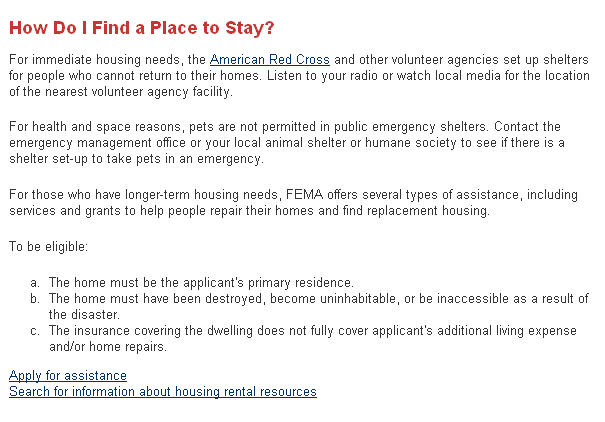 © E-WRITE 2008
[Speaker Notes: http://www.fema.gov/rebuild/recover/place.shtm]
Write clear hypertext links
Provide access to more detailed content
“What you click is what you get”
Links are transactional words; choose verbs whenever possible
Avoid click here
© E-WRITE 2008
Link to more information
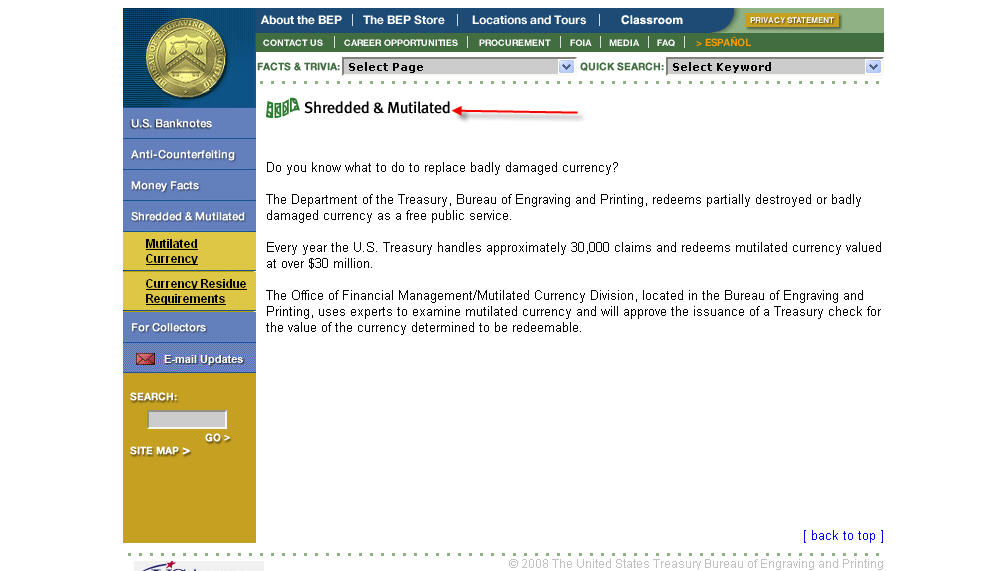 © E-WRITE 2008
[Speaker Notes: http://www.bep.treas.gov/section.cfm/8]
Don’t maroon your readers
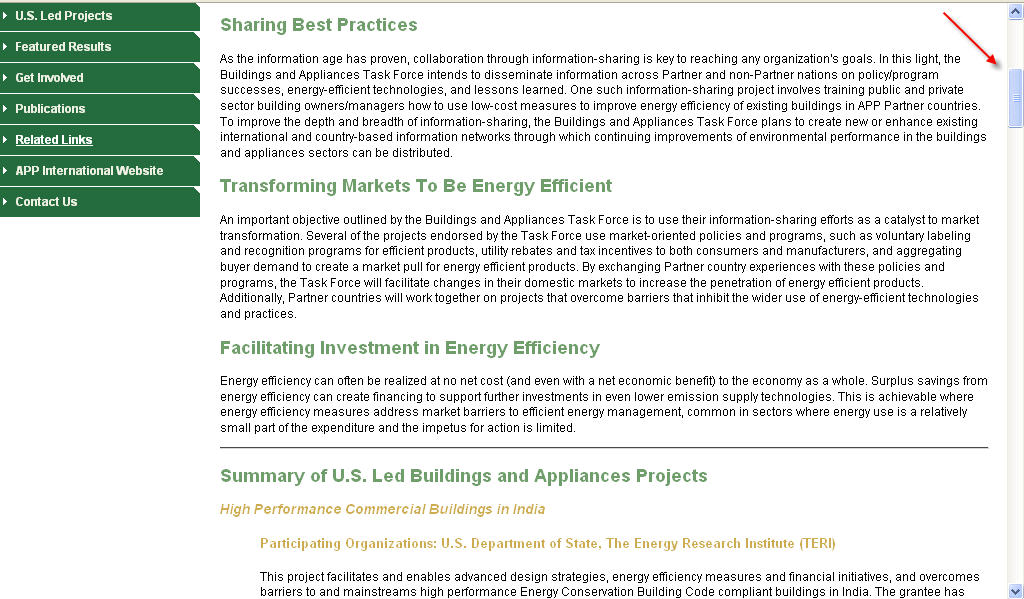 © E-WRITE 2008
[Speaker Notes: Asia-Pacific Partnership on Clean Development and Climate
http://www.app.gov/taskforces/building/]
Links: what you click must be what you get
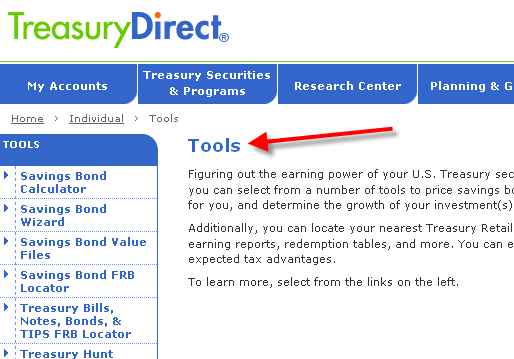 © E-WRITE 2008
[Speaker Notes: http://www.treasurydirect.gov/indiv/indiv.htm
http://www.treasurydirect.gov/indiv/tools/tools.htm]
Avoid click here
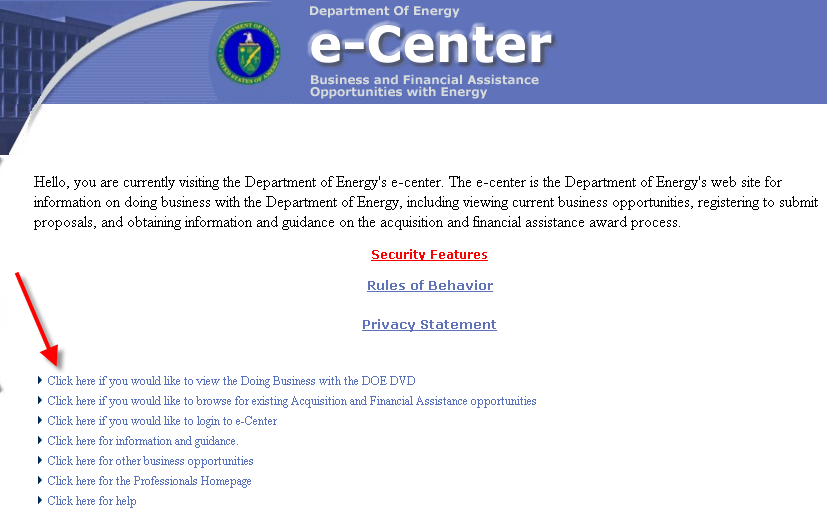 © E-WRITE 2008
[Speaker Notes: http://e-center.doe.gov/]
Improve the hypertext links
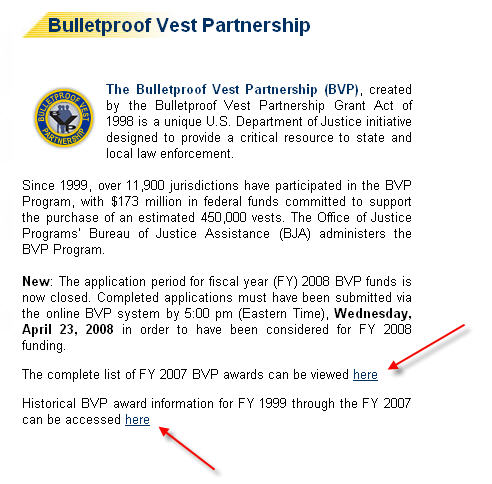 Review the list of FY 2007 BVP awards or past BVP awards, beginning with FY 1999.
© E-WRITE 2008
[Speaker Notes: Office of Justice Programs
http://www.ojp.usdoj.gov/bvpbasi/]
Plain language web writing at every level
Part 1: Plain language in navigation
Part 2: Plain language on each page
Part 3: Plain language sentences
Part 4: Plain language word choice
Part 5: Plain language in text display
© E-WRITE 2008
Part 3: Plain language sentences
Make them relatively short (under 20 words)
Use active voice
Choose strong verbs
© E-WRITE 2008
Handouts, Page 4 Make long sentences shorter
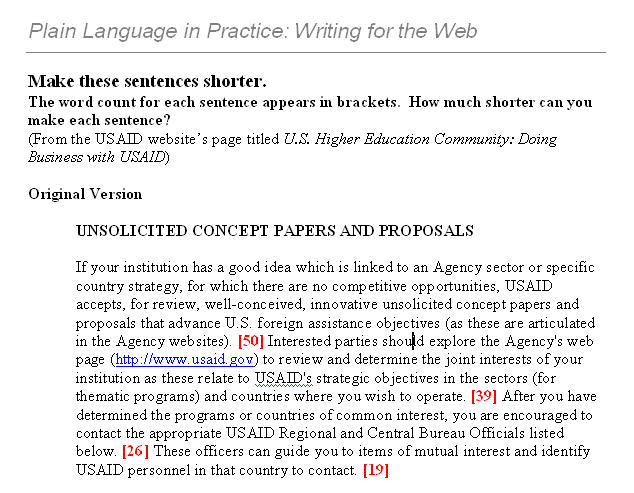 © E-WRITE 2008
Make long sentences shorter
UNSOLICITED CONCEPT PAPERS AND PROPOSALS

	If your institution has a good idea which is linked to an Agency sector or specific country strategy, for which there are no competitive opportunities, USAID accepts, for review, well-conceived, innovative unsolicited concept papers and proposals that advance U.S. foreign assistance objectives (as these are articulated in the Agency websites). [50] Interested parties should explore the Agency's web page (http://www.usaid.gov) to review and determine the joint interests of your institution as these relate to USAID's strategic objectives in the sectors (for thematic programs) and countries where you wish to operate. [39] After you have determined the programs or countries of common interest, you are encouraged to contact the appropriate USAID Regional and Central Bureau Officials listed below. [26] These officers can guide you to items of mutual interest and identify USAID personnel in that country to contact. [19]
© E-WRITE 2008
Long sentences made shorter
If your institution has a good idea that supports an Agency sector or country strategy, but you can find no competitive opportunities, USAID may be interested. [26] USAID will review innovative unsolicited concept papers and proposals that advance US foreign assistance objectives. [15] Once you’ve determined how your institution’s interests relate to USAID's strategic objectives, contact the appropriate USAID Regional and Central Bureau officials, listed below. [23] These officials can help you identify USAID personnel to contact in each country . [14]
© E-WRITE 2008
Use active voice
Avoid: A rehabilitation plan will be developed by the counselor.
Use: The counselor will develop a rehabilitation plan.

Avoid: To establish CHAMPVA eligibility, copies of marriage documents must be provided.
Use: You must provide copies of your marriage documents to establish CHAMPVA eligibility.

Avoid: It is recommended that all health care workers receive an annual influenza vaccination to prevent transmission to patients. 
Use: CDC recommends that all health care workers receive an annual influenza vaccination to prevent transmission to patients.
© E-WRITE 2008
Choose strong verbs
Applications that do not require a PRIA fee

A fee is required for only certain types of applications. Information on the types that do not require a fee may be found on EPA's Web site. An example of an application that does not require a fee is a request to amend or make a change to an EPA-approved label that does not require the Agency to review data (commonly called a Fast Track or Me-Too Amendment).
Applications that do not require a PRIA fee

We require a fee only for certain types of applications. You may find information on the types that do not require a fee on EPA's Web site. For example, one application that does not require a fee is a request to amend or change an EPA-approved label that does not require the Agency to review data (commonly called a Fast Track or Me-Too Amendment).
© E-WRITE 2008
[Speaker Notes: EPA - Pesticide Registration Improvement Renewal Act
http://www.epa.gov/opp00001/fees/tool/index.htm]
Plain language web writing at every level
Part 1: Plain language in navigation
Part 2: Plain language on each page
Part 3: Plain language sentences
Part 4: Plain language word choice
Part 5: Plain language in text display
© E-WRITE 2008
Part 4: Plain language word choice
Avoid bureaucratese
Use familiar terms
Provide definitions whenever you must use technical terms
© E-WRITE 2008
Use the plain language substitute for bureaucratic words
© E-WRITE 2008
Use familiar terms
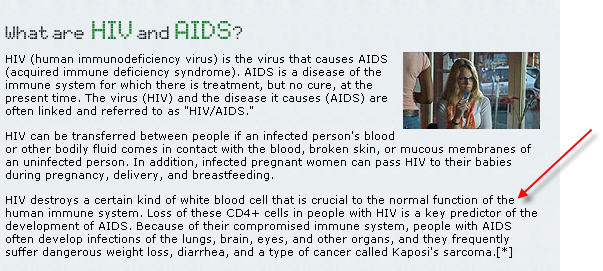 © E-WRITE 2008
[Speaker Notes: http://hiv.drugabuse.gov/english/learn/what.html]
Provide definitions
Link to a glossary
Insert a brief explanation into the text
© E-WRITE 2008
Now that’s a glossary
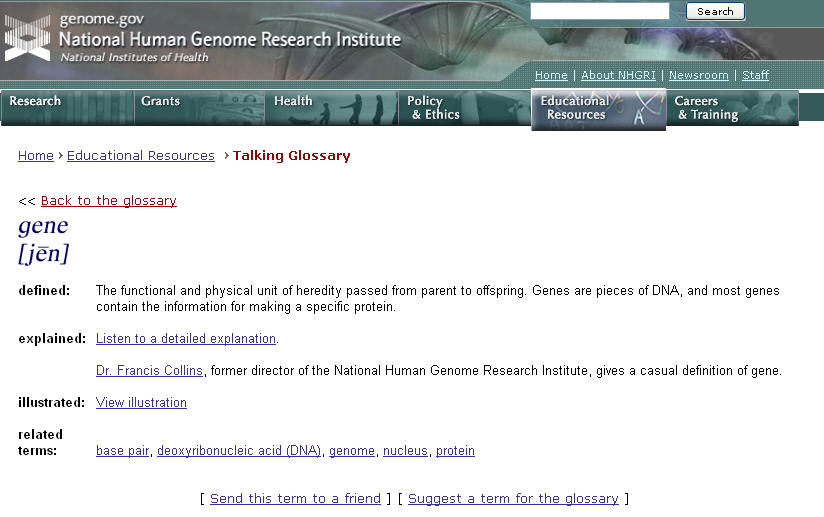 © E-WRITE 2008
[Speaker Notes: http://www.genome.gov/glossary.cfm?key=gene]
Glossary + easy access to other kinds of reference
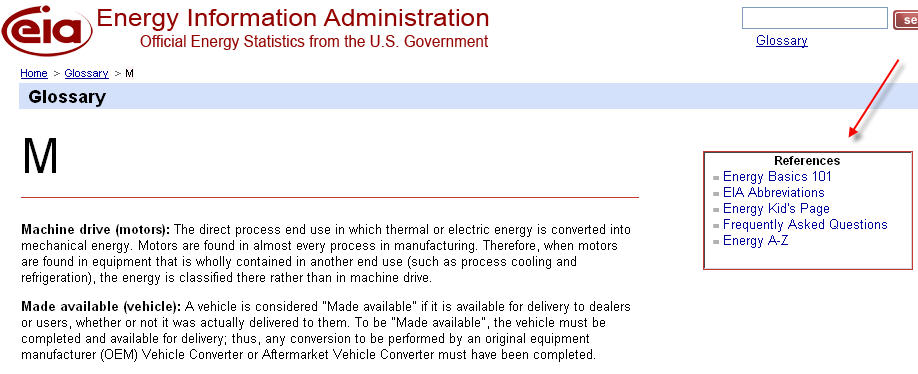 © E-WRITE 2008
[Speaker Notes: http://www.eia.doe.gov/glossary/glossary_m.htm]
Insert a brief explanation
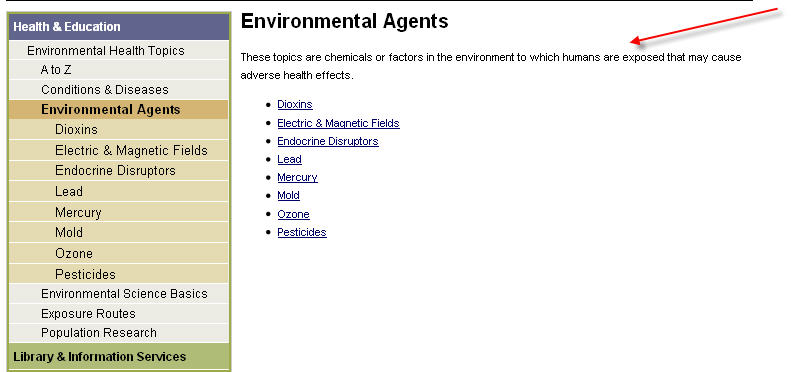 © E-WRITE 2008
[Speaker Notes: http://www.niehs.nih.gov/health/topics/agents/index.cfm]
Questions?
Insert a brief explanation into the text
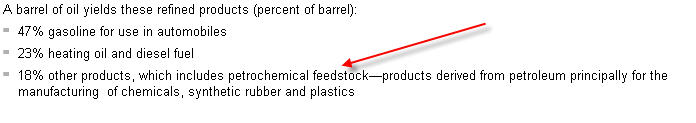 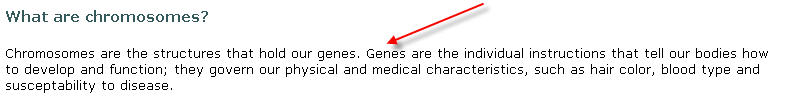 © E-WRITE 2008
[Speaker Notes: http://tonto.eia.doe.gov/ask/gasoline_faqs.asp#gallons_per_barrel
http://www.genome.gov/11508982]
Plain language web writing at every level
Part 1: Plain language in navigation
Part 2: Plain language on each page
Part 3: Plain language sentences
Part 4: Plain language word choice
Part 5: Plain language in text display
© E-WRITE 2008
Part 5: Plain language in text display
Use vertical lists
Use tables
© E-WRITE 2008
Use vertical lists to enable users to scan
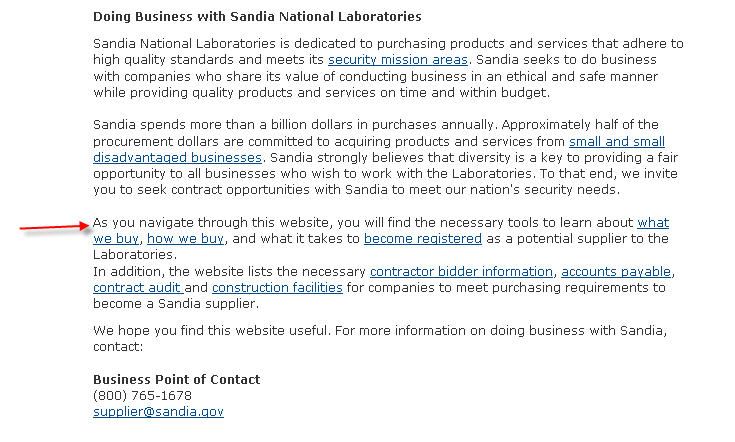 © E-WRITE 2008
[Speaker Notes: http://www.sandia.gov/bus-ops/scm/home.html]
Bullets help!
Learn about 
what we buy
how we buy 
how to register as a supplier 

Find
contractor bidder information
accounts payable
contract audit 
construction facilities
© E-WRITE 2008
Tables enable scanning and reinforce the logic of the content
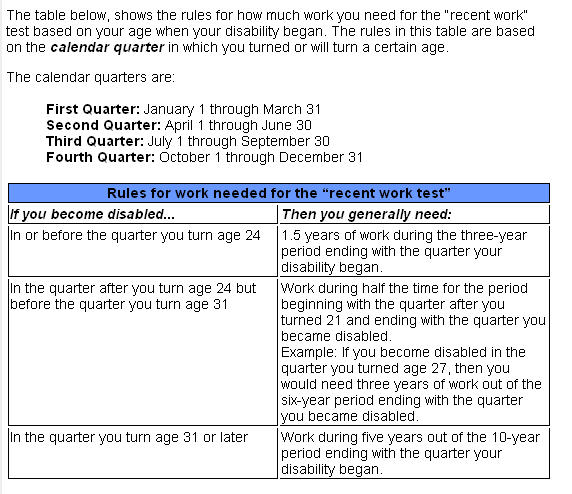 © E-WRITE 2008
[Speaker Notes: Social Security’s Disability Benefits page
http://www.ssa.gov/pubs/10029.html]
PL Case Study: Energy in Brief
Energy Information Administration’s online publication launched in May 2008
“Energy in Briefs explain important energy topics in plain language. Each Brief answers a question relevant to the public and recommends resources for further reading.”
EIBs are written by subject matter experts for non-experts
© E-WRITE 2008
Handouts, Page 5Draft content for Energy in Brief
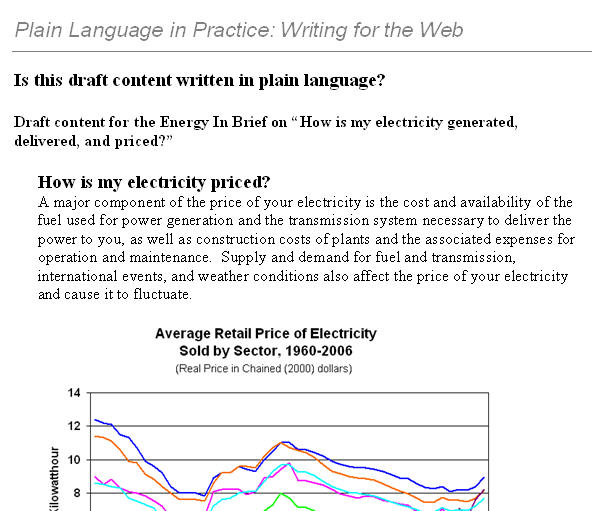 © E-WRITE 2008
Handouts, Page 6Plain language in the published EIB:
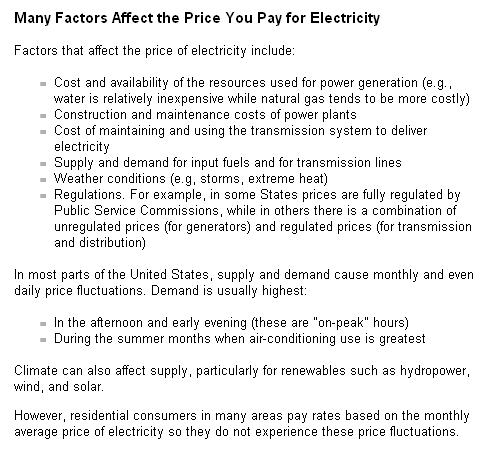 © E-WRITE 2008
[Speaker Notes: http://tonto.eia.doe.gov/energy_in_brief/electricity.cfm]
How plain language web content “happens”
Publish plain language guidelines
Provide, and require, plain language training
Prepare authors, especially experts, for plain language review of their content
Identify editorial go-betweens, people who are experts and who can edit
© E-WRITE 2008
Author Guidance Sheet for EIB
What is EIB?
Who are EIBs readers?
What is the EIB publishing process?
What are the parts of an EIB?
How do you write each part of an EIB?
Where do you go for help writing an EIB?
© E-WRITE 2008
Plain language resources
Plain language organizations
Plain Language Action and Information Network (PLAIN)
Center for Plain Language
Plain Language Association INternational
Usability.gov
Clarity - international association promoting plain legal language
© E-WRITE 2008
Plain language guidelines
Federal Plain Language Guidelines
Easy-to-Read NYC
Plain Language - Making HIPAA Privacy Notices More Readable – Health Resources and Services Administration
Guidelines from NIH’s Plain Language Initiative
FAA’s videos on plain language
Governor’s Plain Language Handbook (Florida)
Making Regulations Readable (Federal Register)
Plain English Handbook (SEC)
FAA Writing Standards
Plain Language Guidelines Oklahoma Department of Human Services
Writing to Customers in Plain Talk (Washington State)
© E-WRITE 2008
Plain language before-and-after examples
Florida Department of Children and Families
Home Equity Loan Contracts (Texas Office of Consumer Credit Commissioner)
Government before-and-afters at Plainlanguage.gov
Moving to Plain Language Disclosure
Letters and policies from Washington State
© E-WRITE 2008
Questions?
Contact information
Leslie O’Flahavan
E-WRITE

Leslie@ewriteonline.com
Tel. 301-989-9853
www.ewriteonline.com

Writing Matters blog at http://writingmatters.typepad.com/
© E-WRITE 2008